Title
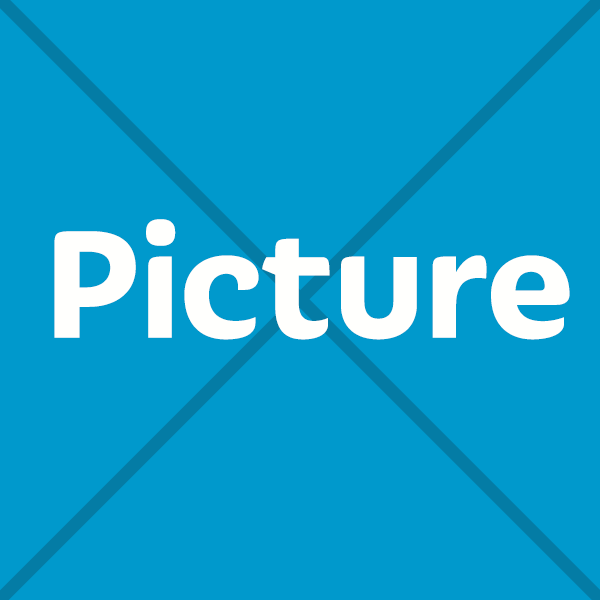 Add your own information here.
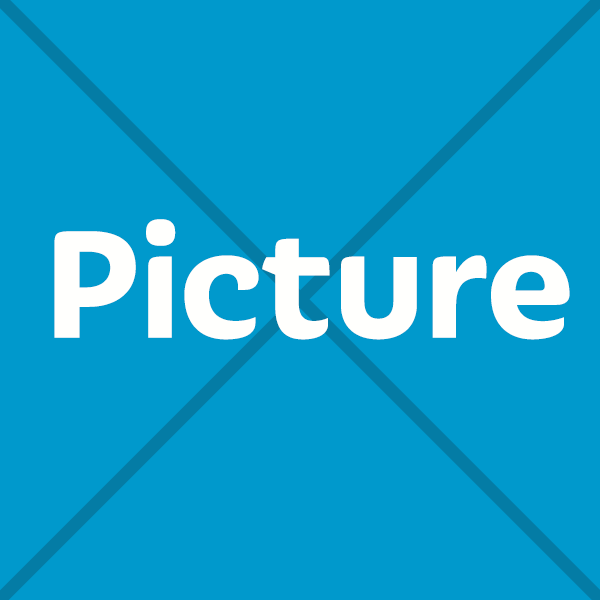 Add your own information here.
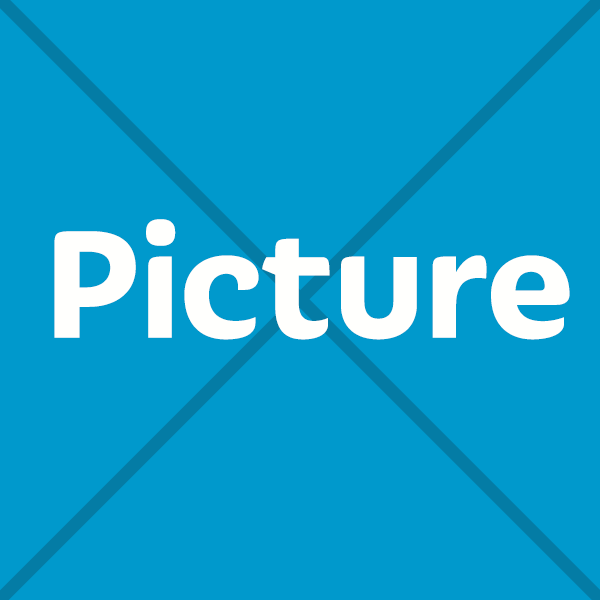 Add your own information here.
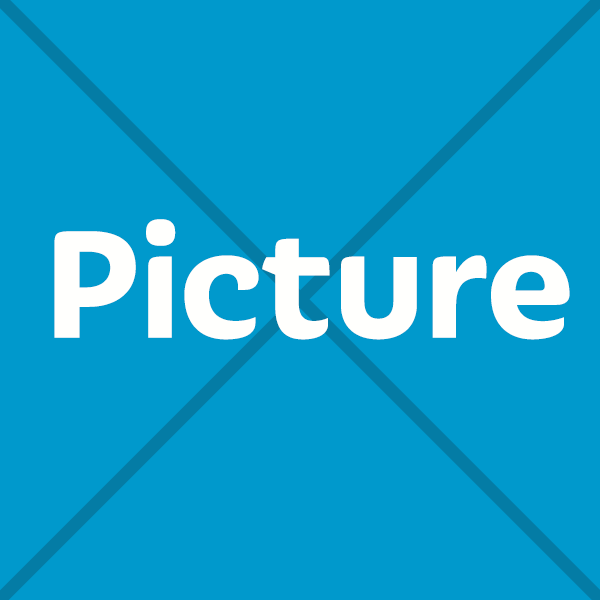 Add your own information here.
This is a Personalised information page.
Insert your own photo here
Insert your own text here
This is a Personalised information page.